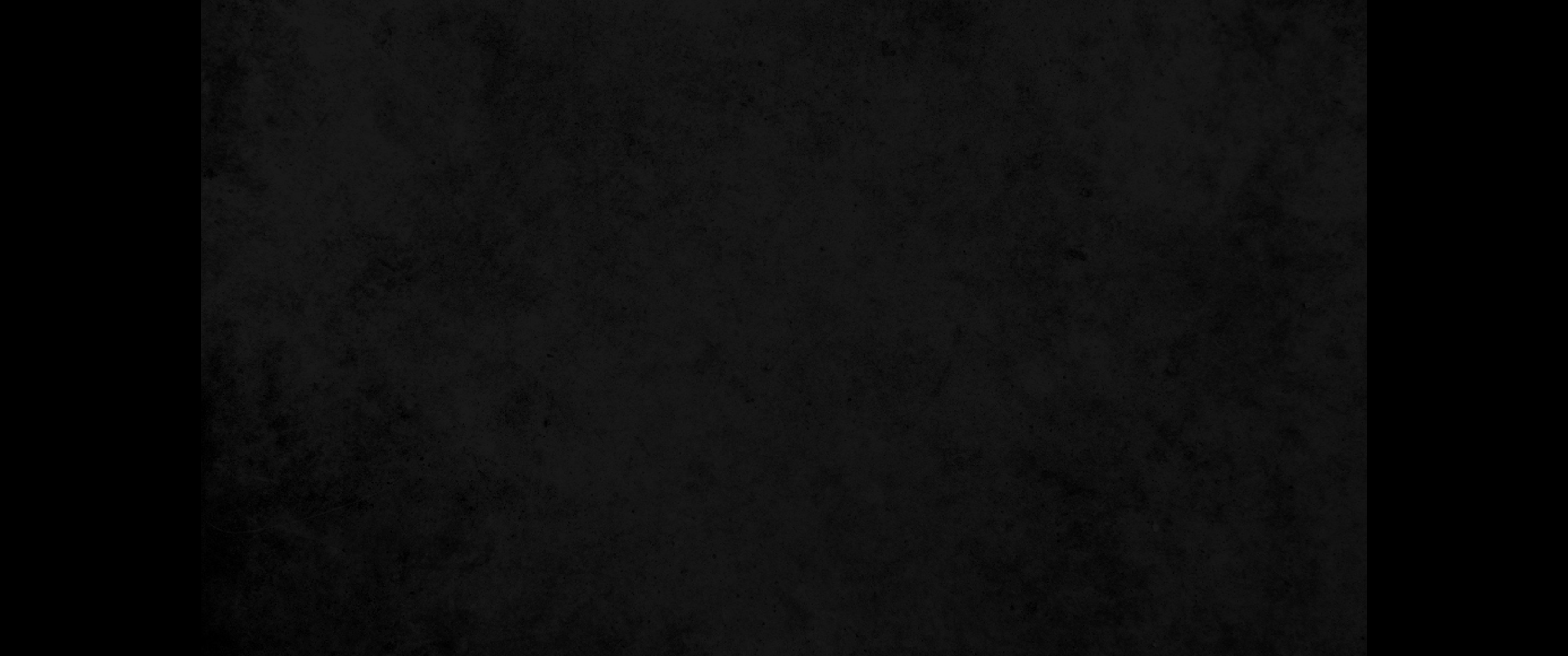 1. 이에 모든 군대의 지휘관과 가레아의 아들 요하난과 호사야의 아들 여사냐와 백성의 낮은 자로부터 높은 자까지 다 나아와1. Then all the army officers, including Johanan son of Kareah and Jezaniah son of Hoshaiah, and all the people from the least to the greatest approached
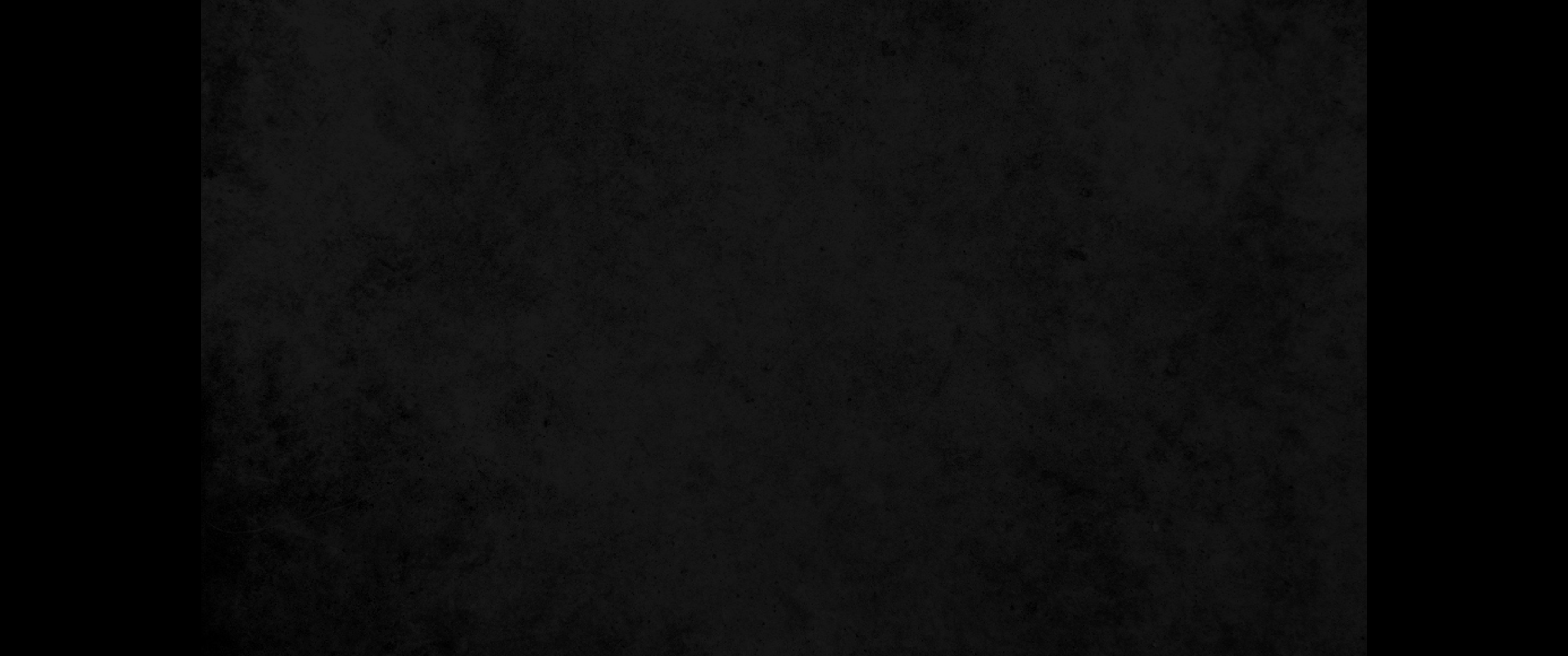 2. 선지자 예레미야에게 이르되 당신은 우리의 탄원을 듣고 이 남아 있는 모든 자를 위하여 당신의 하나님 여호와께 기도해 주소서 당신이 보는 바와 같이 우리는 많은 사람 중에서 남은 적은 무리이니2. Jeremiah the prophet and said to him, 'Please hear our petition and pray to the LORD your God for this entire remnant. For as you now see, though we were once many, now only a few are left.
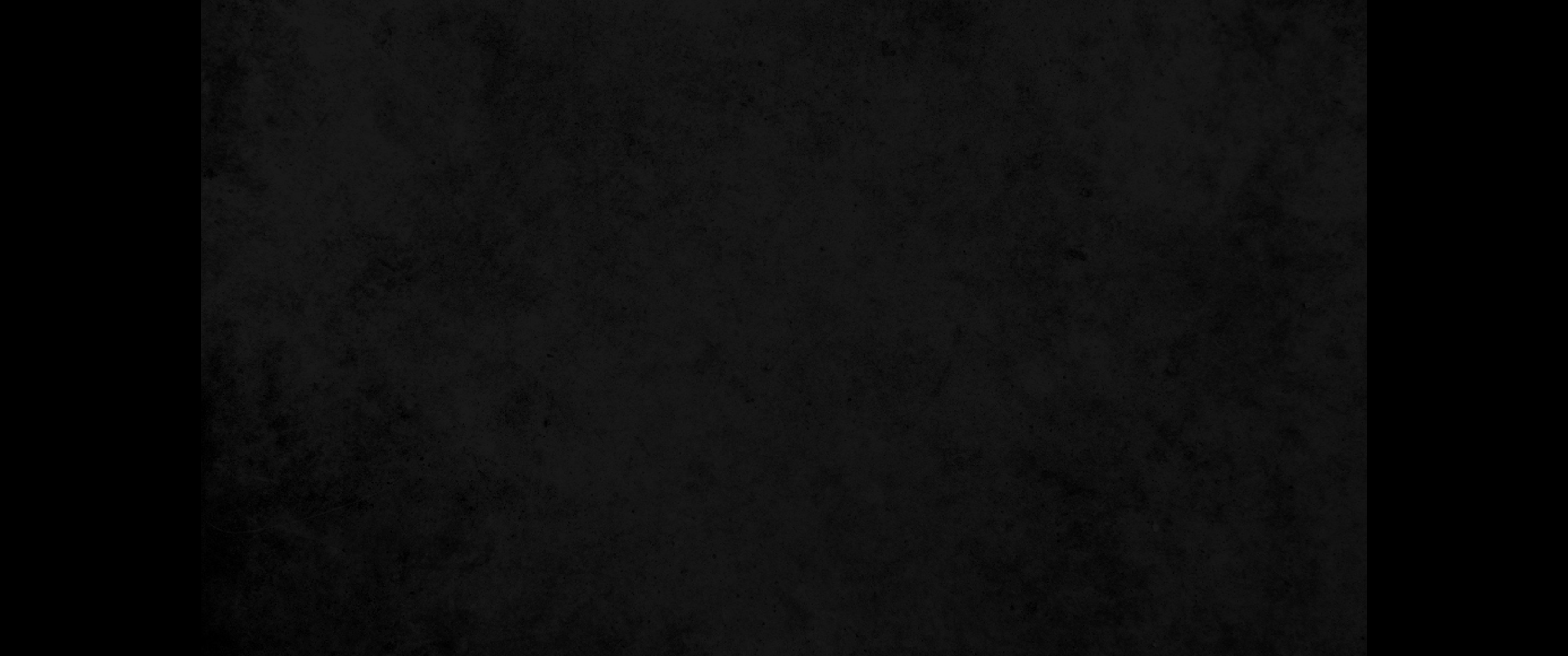 3. 당신의 하나님 여호와께서 우리가 마땅히 갈 길과 할 일을 보이시기를 원하나이다3. Pray that the LORD your God will tell us where we should go and what we should do.'
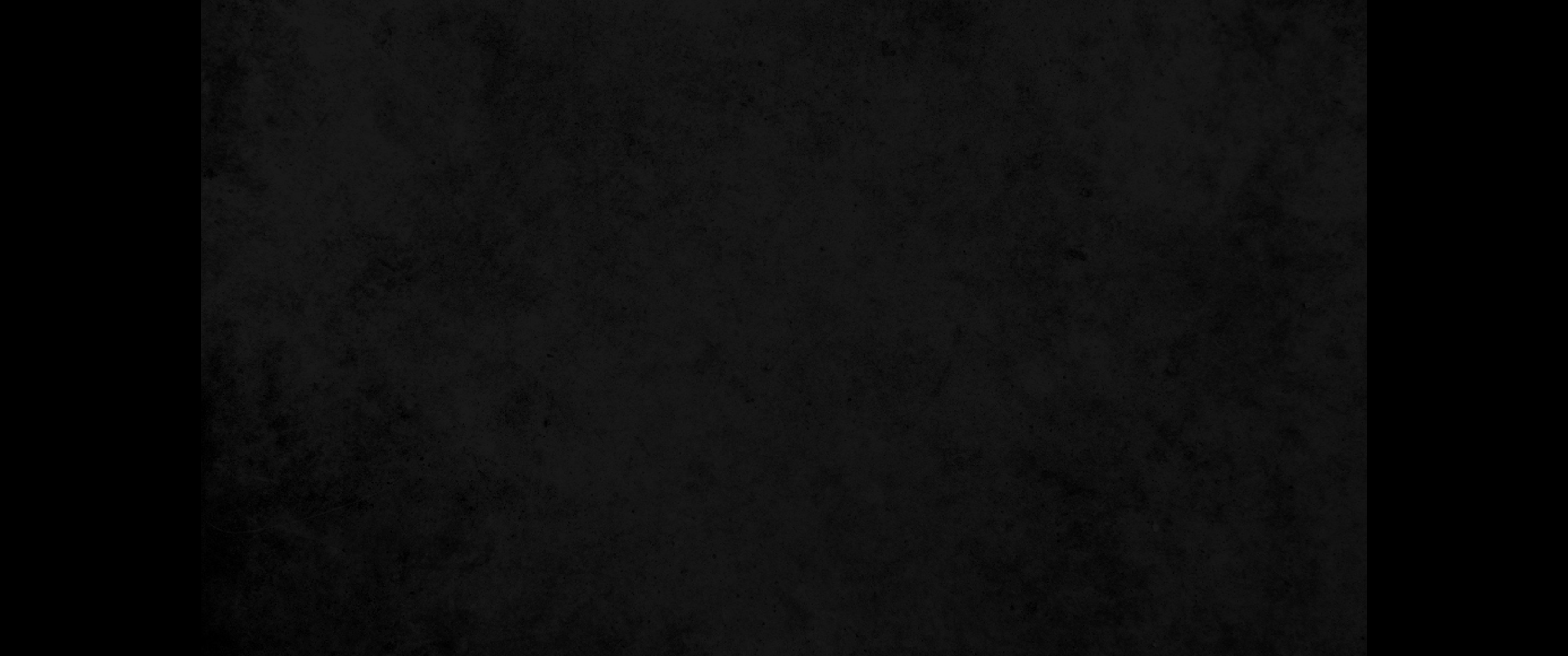 4. 선지자 예레미야가 그들에게 이르되 내가 너희 말을 들었은즉 너희 말대로 너희 하나님 여호와께 기도하고 무릇 여호와께서 너희에게 응답하시는 것을 숨김이 없이 너희에게 말하리라4. 'I have heard you,' replied Jeremiah the prophet. 'I will certainly pray to the LORD your God as you have requested; I will tell you everything the LORD says and will keep nothing back from you.'
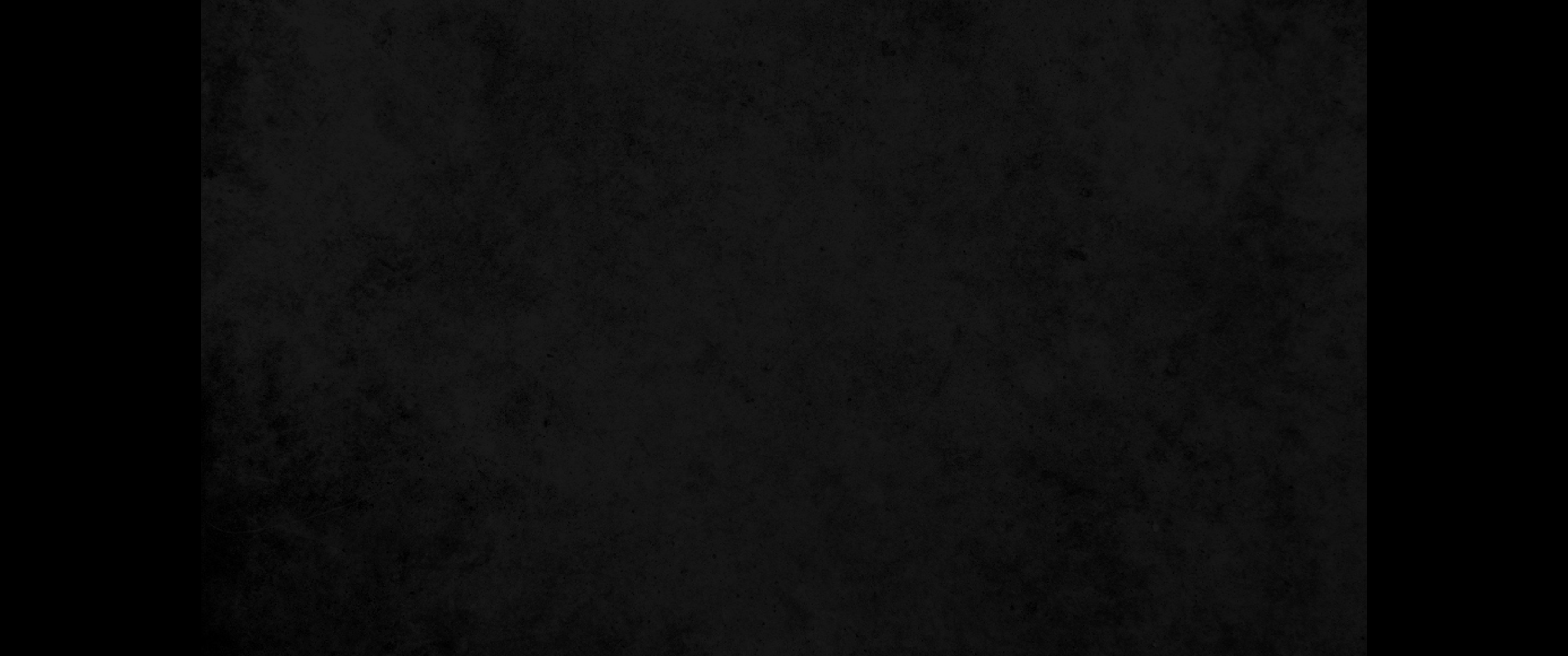 5. 그들이 예레미야에게 이르되 우리가 당신의 하나님 여호와께서 당신을 보내사 우리에게 이르시는 모든 말씀대로 행하리이다 여호와께서는 우리 가운데에 진실하고 성실한 증인이 되시옵소서5. Then they said to Jeremiah, 'May the LORD be a true and faithful witness against us if we do not act in accordance with everything the LORD your God sends you to tell us.
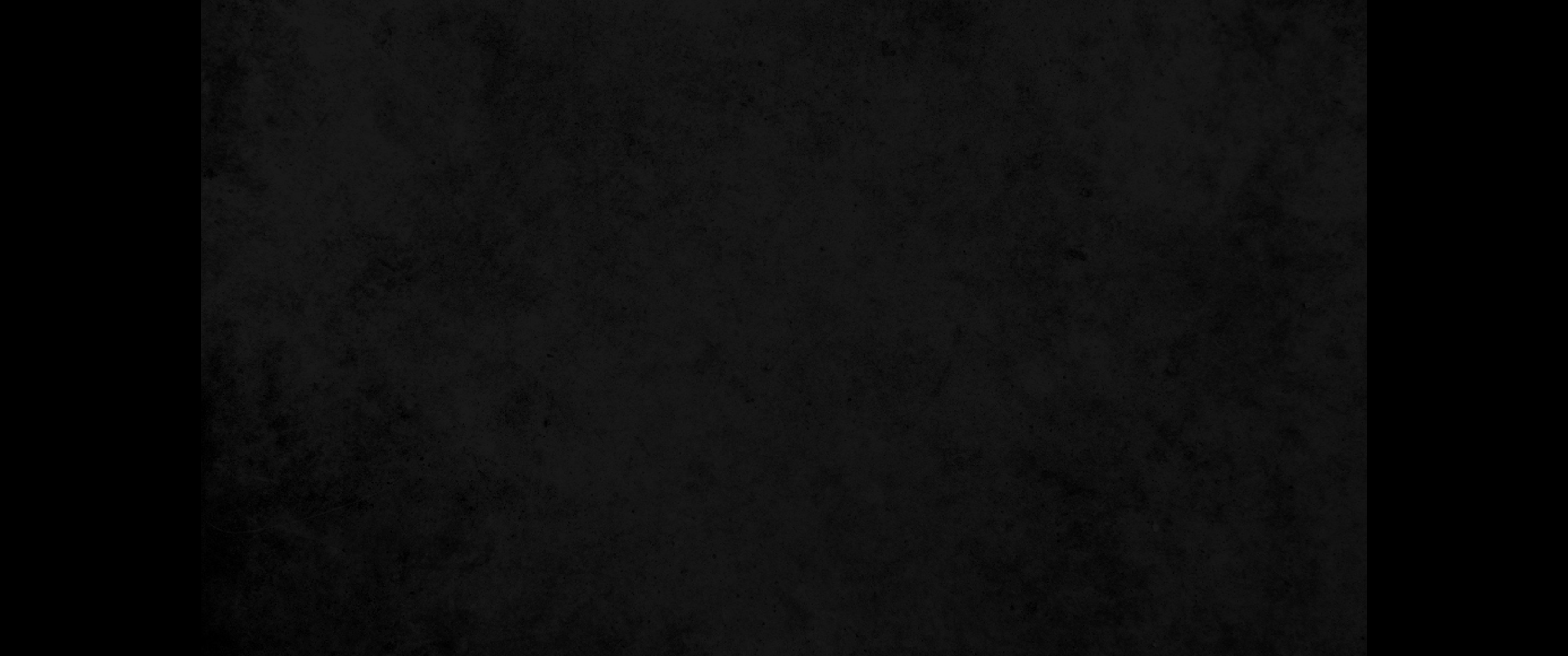 6. 우리가 당신을 우리 하나님 여호와께 보냄은 그의 목소리가 우리에게 좋든지 좋지 않든지를 막론하고 순종하려 함이라 우리가 우리 하나님 여호와의 목소리를 순종하면 우리에게 복이 있으리이다 하니라6. Whether it is favorable or unfavorable, we will obey the LORD our God, to whom we are sending you, so that it will go well with us, for we will obey the LORD our God.'
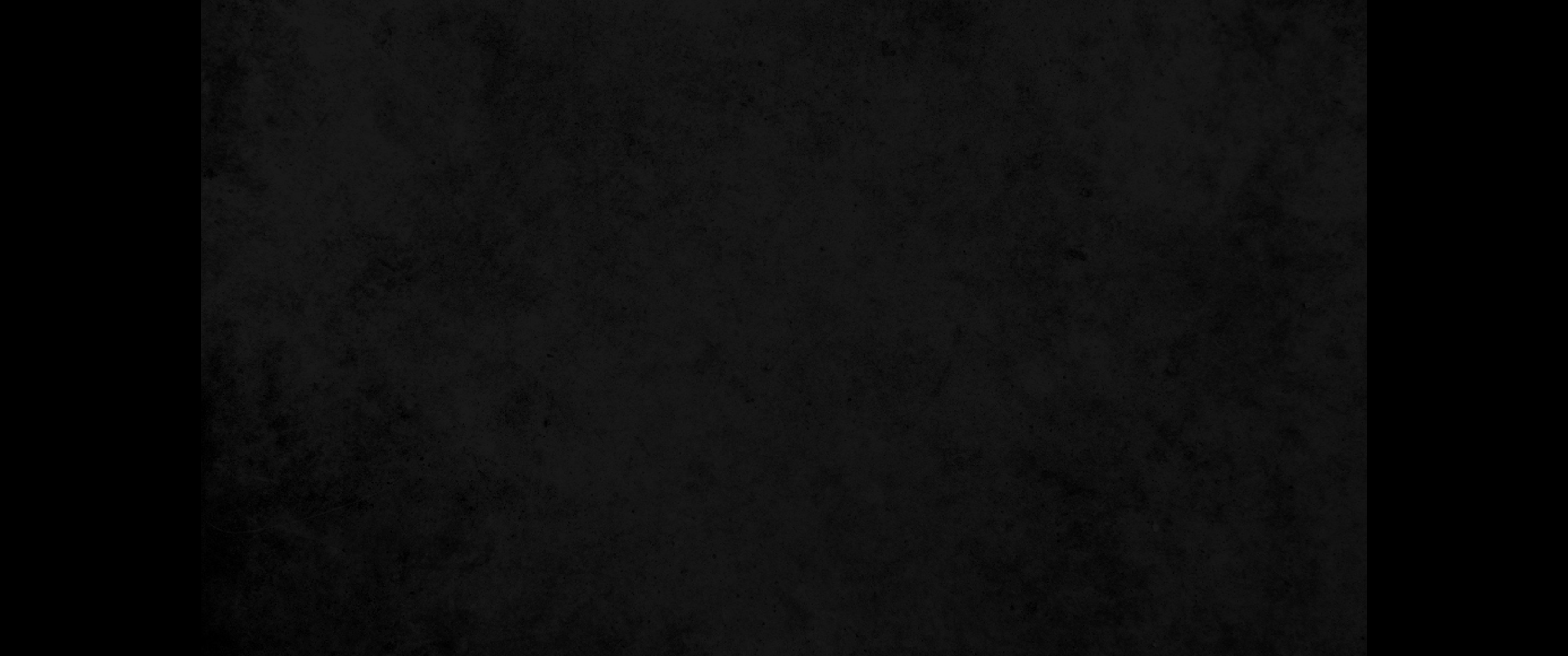 7. 십일 후에 여호와의 말씀이 예레미야에게 임하니7. Ten days later the word of the LORD came to Jeremiah.
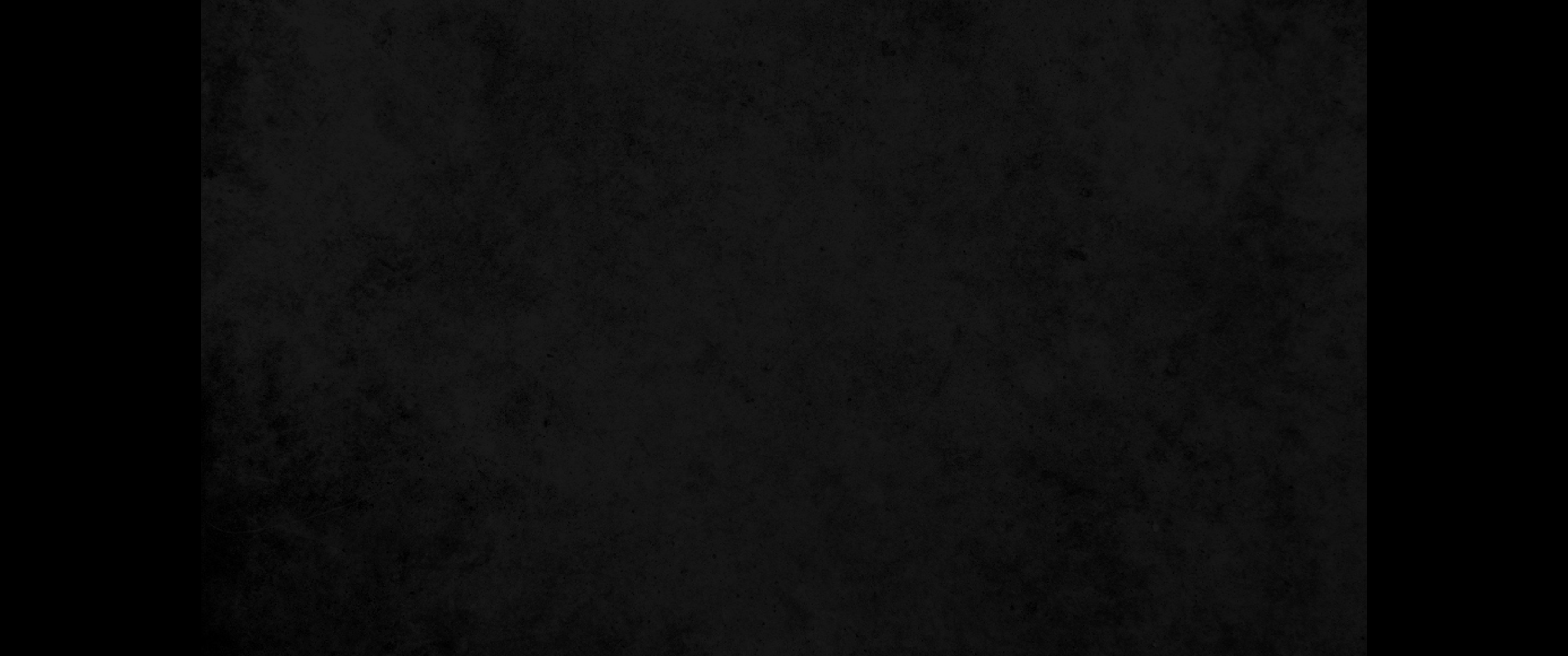 8. 그가 가레아의 아들 요하난과 그와 함께 있는 모든 군 지휘관과 백성의 낮은 자로부터 높은 자까지 다 부르고8. So he called together Johanan son of Kareah and all the army officers who were with him and all the people from the least to the greatest.
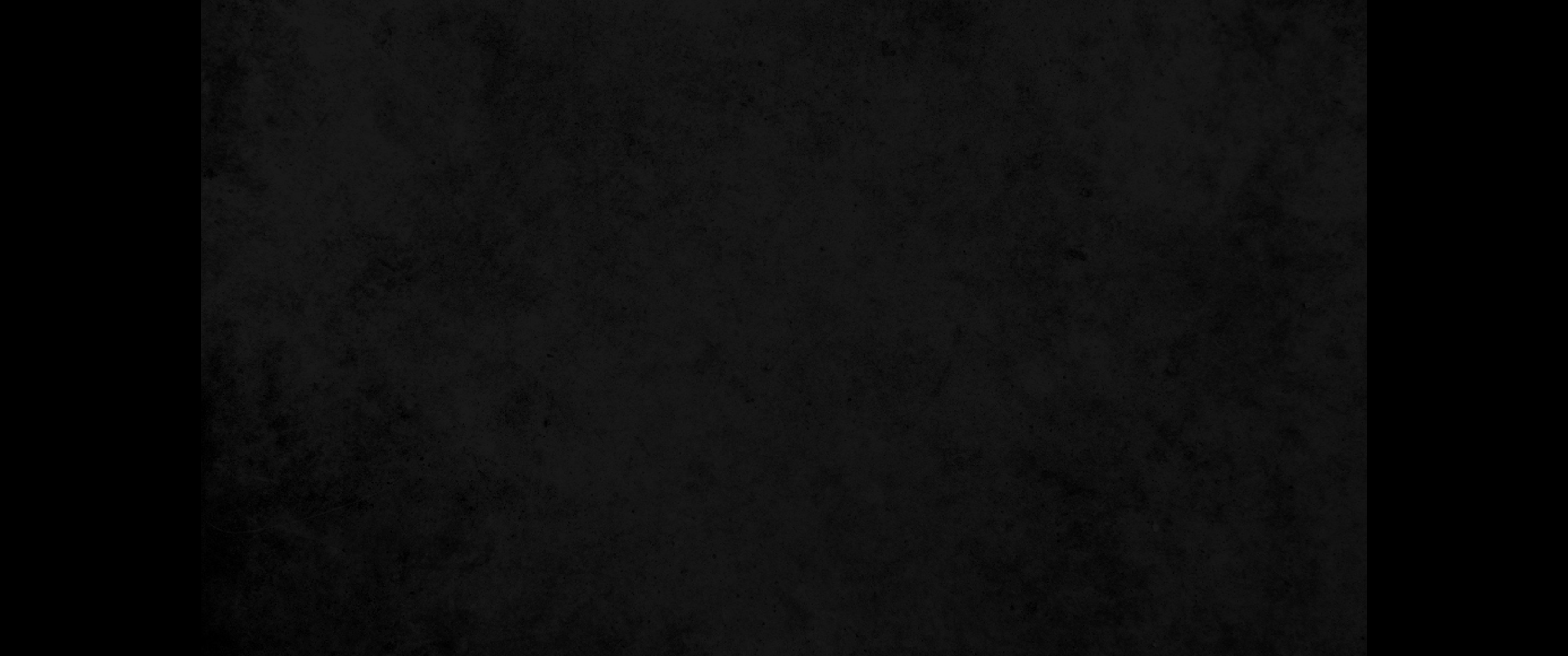 9. 그들에게 이르되 너희가 나를 보내어 너희의 간구를 이스라엘의 하나님 여호와께 드리게 하지 아니하였느냐 그가 이렇게 이르니라9. He said to them, 'This is what the LORD, the God of Israel, to whom you sent me to present your petition, says:
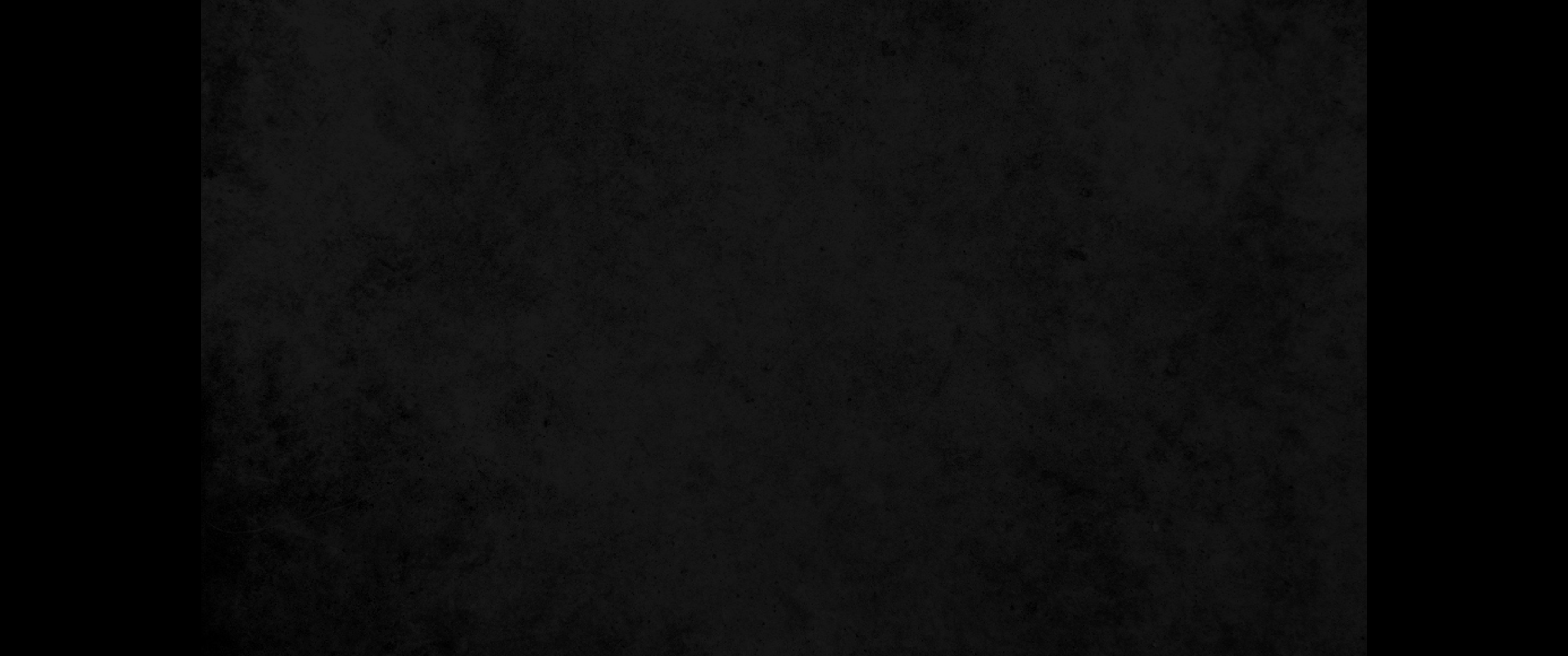 10. 너희가 이 땅에 눌러 앉아 산다면 내가 너희를 세우고 헐지 아니하며 너희를 심고 뽑지 아니하리니 이는 내가 너희에게 내린 재난에 대하여 뜻을 돌이킴이라10. 'If you stay in this land, I will build you up and not tear you down; I will plant you and not uproot you, for I am grieved over the disaster I have inflicted on you.
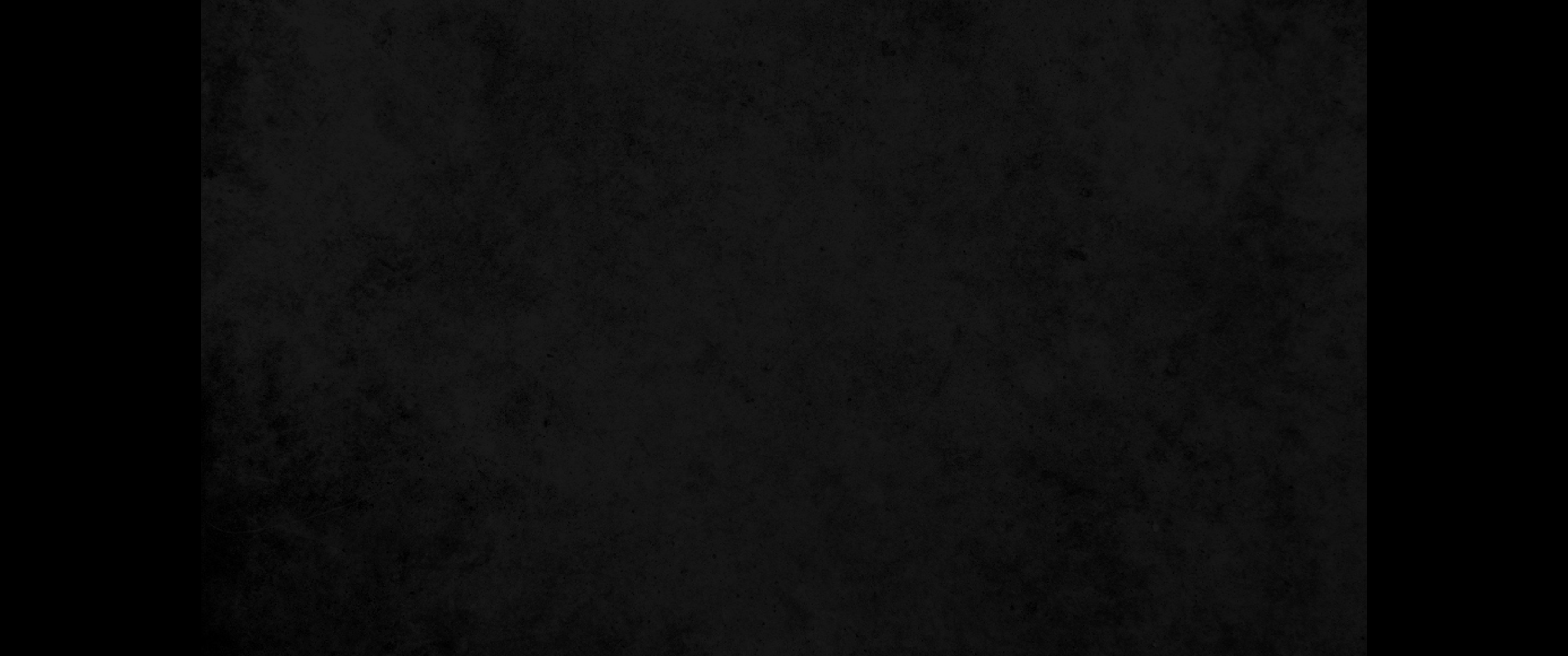 11. 여호와의 말씀이니라 너희는 너희가 두려워하는 바벨론의 왕을 겁내지 말라 내가 너희와 함께 있어 너희를 구원하며 그의 손에서 너희를 건지리니 두려워하지 말라11. Do not be afraid of the king of Babylon, whom you now fear. Do not be afraid of him, declares the LORD, for I am with you and will save you and deliver you from his hands.
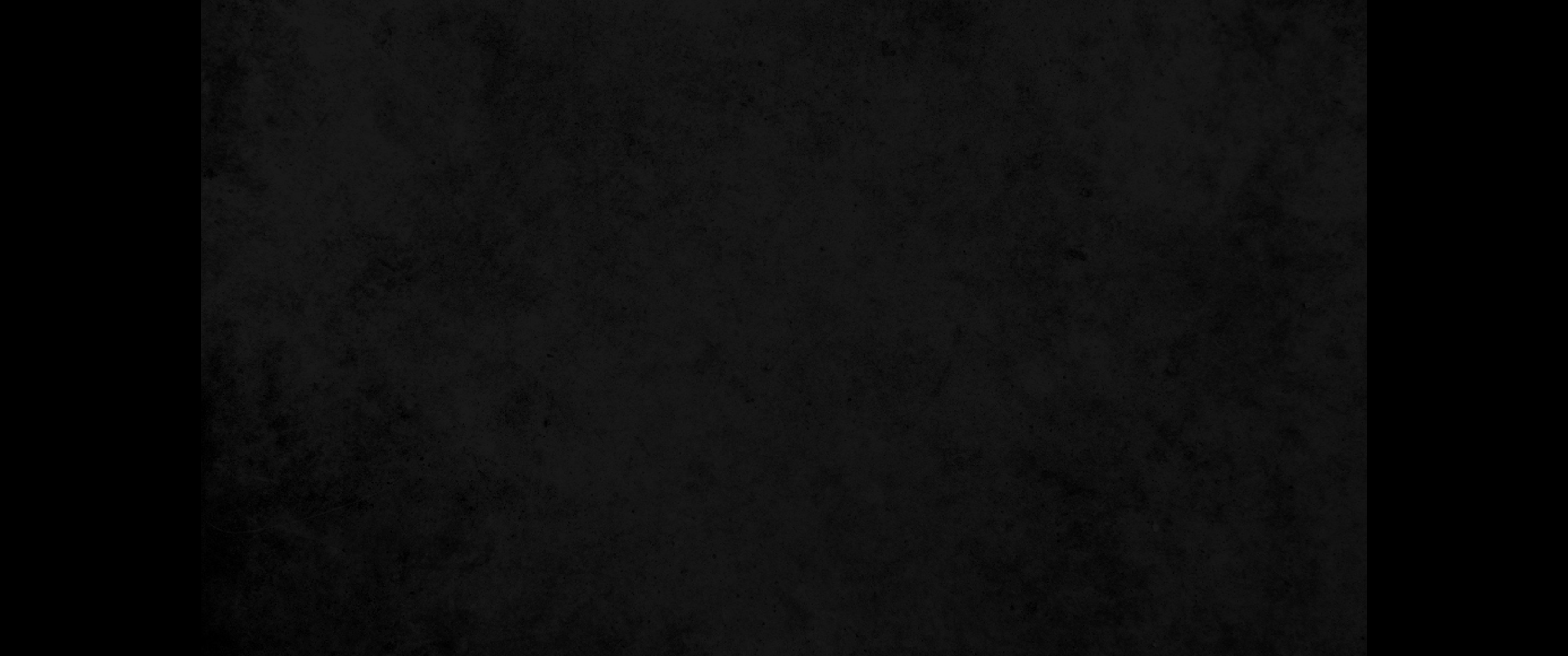 12. 내가 너희를 불쌍히 여기리니 그도 너희를 불쌍히 여겨 너희를 너희 본향으로 돌려보내리라 하셨느니라12. I will show you compassion so that he will have compassion on you and restore you to your land.'
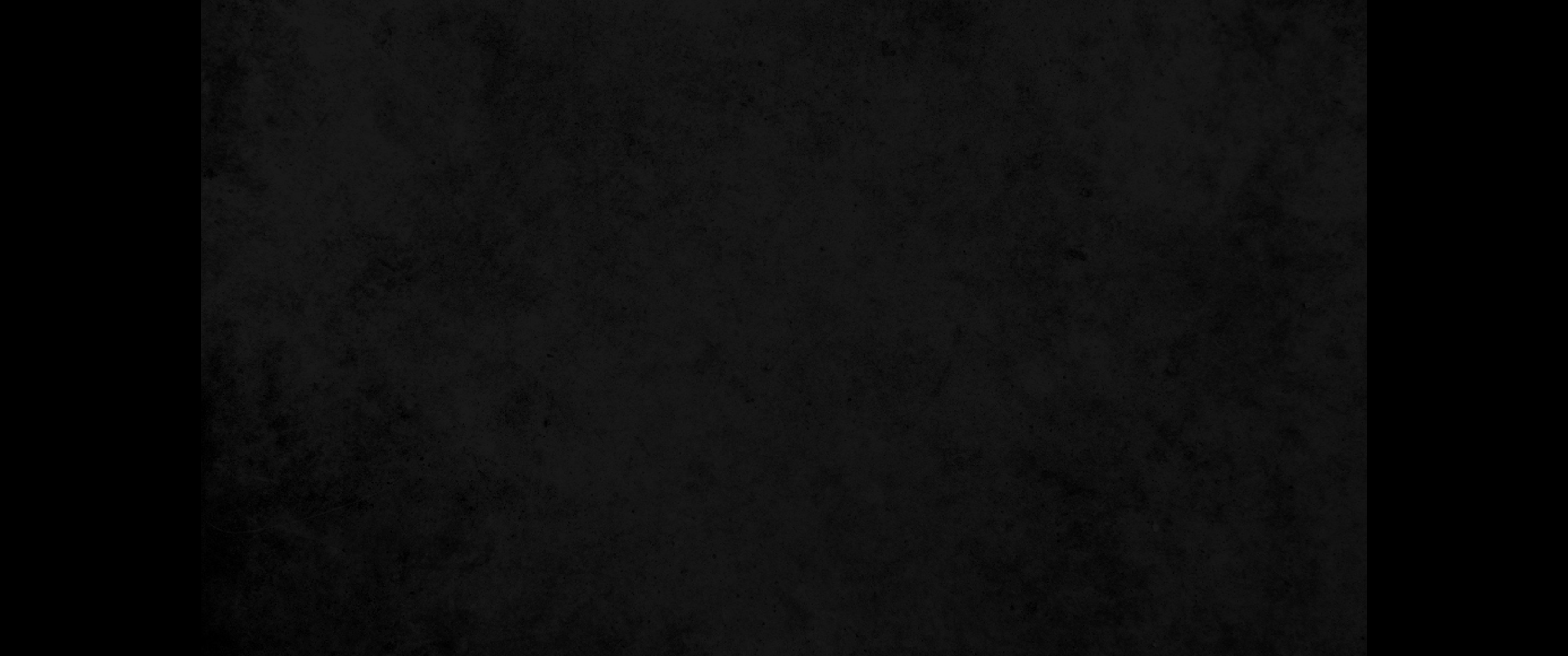 13. 그러나 만일 너희가 너희 하나님 여호와의 말씀을 복종하지 아니하고 말하기를 우리는 이 땅에 살지 아니하리라 하며13. "However, if you say, 'We will not stay in this land,' and so disobey the LORD your God,
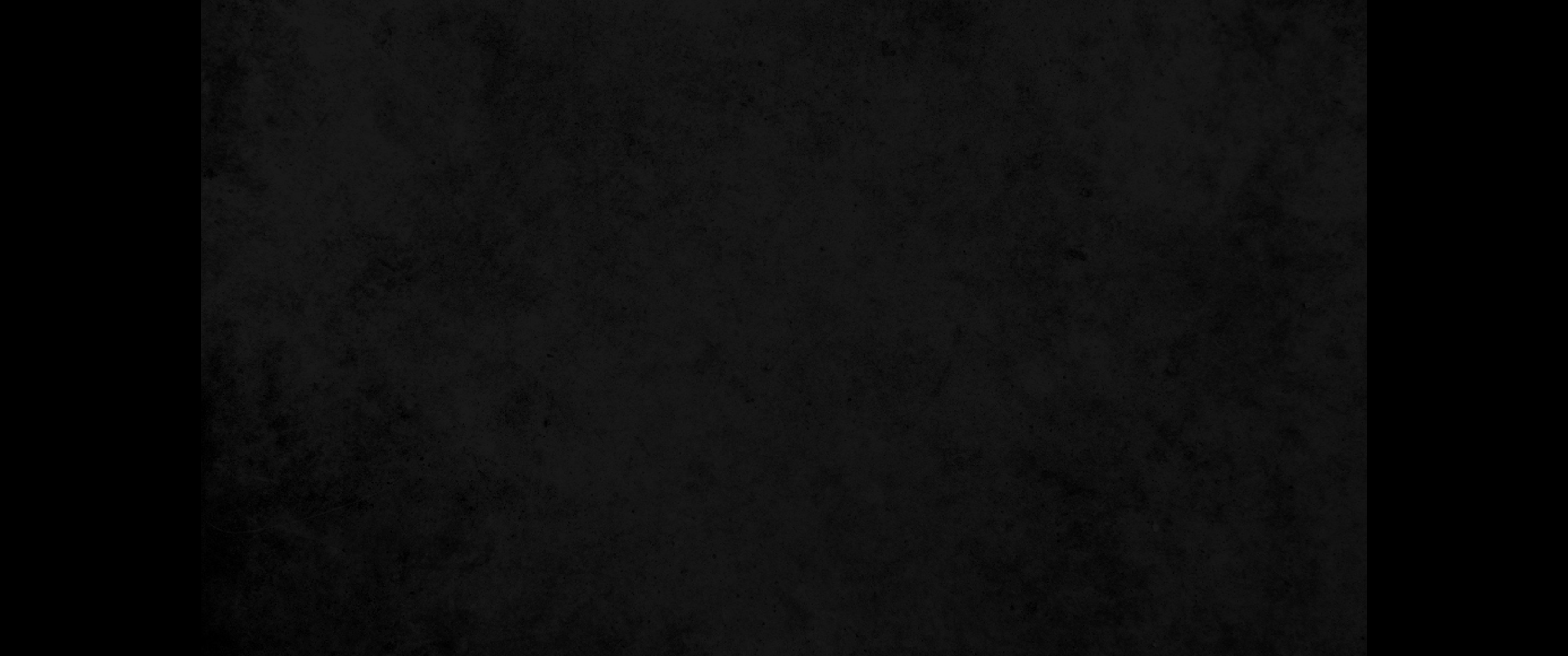 14. 또 너희가 말하기를 아니라 우리는 전쟁도 보이지 아니하며 나팔 소리도 들리지 아니하며 양식의 궁핍도 당하지 아니하는 애굽 땅으로 들어가 살리라 하면 잘못되리라14. and if you say, 'No, we will go and live in Egypt, where we will not see war or hear the trumpet or be hungry for bread,'
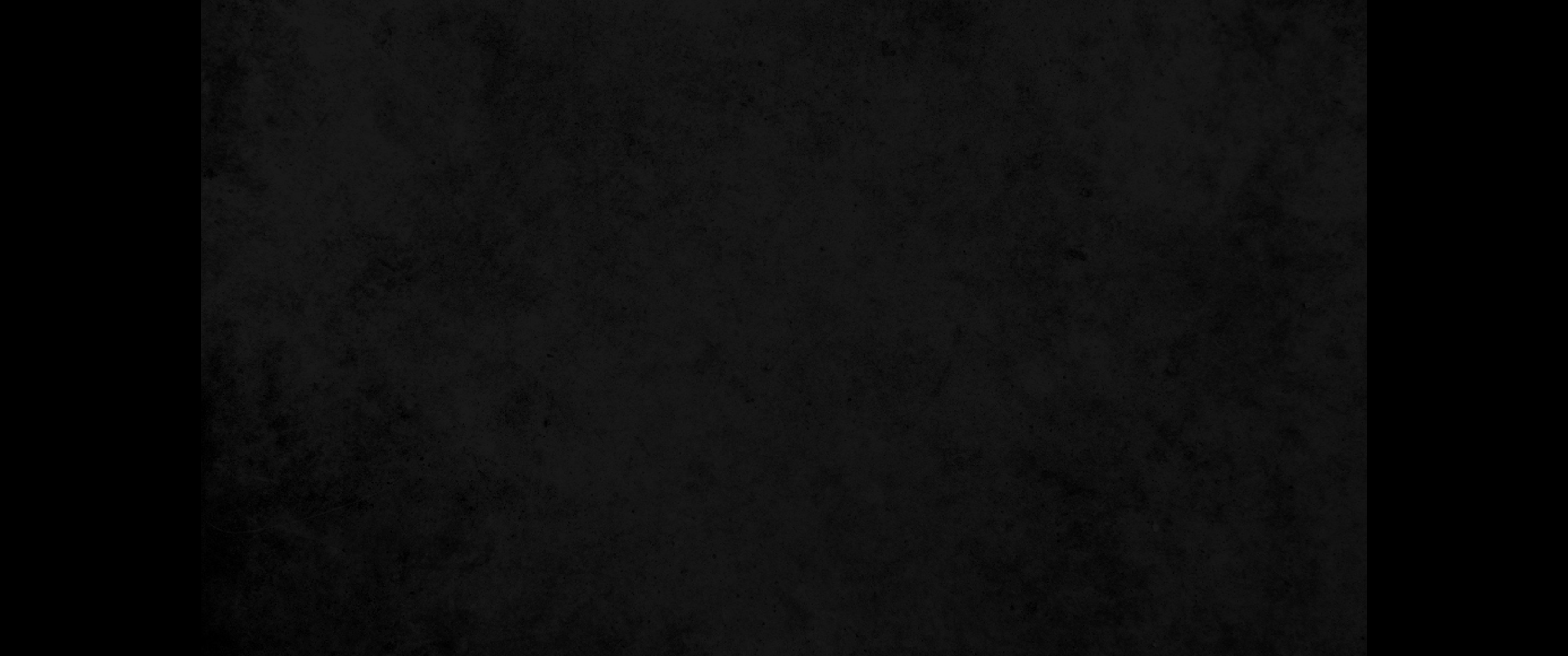 15. 너희 유다의 남은 자여 이제 여호와의 말씀을 들으라 만군의 여호와 이스라엘의 하나님께서 이와 같이 말씀하시되 너희가 만일 애굽에 들어가서 거기에 살기로 고집하면15. then hear the word of the LORD, O remnant of Judah. This is what the LORD Almighty, the God of Israel, says: 'If you are determined to go to Egypt and you do go to settle there,
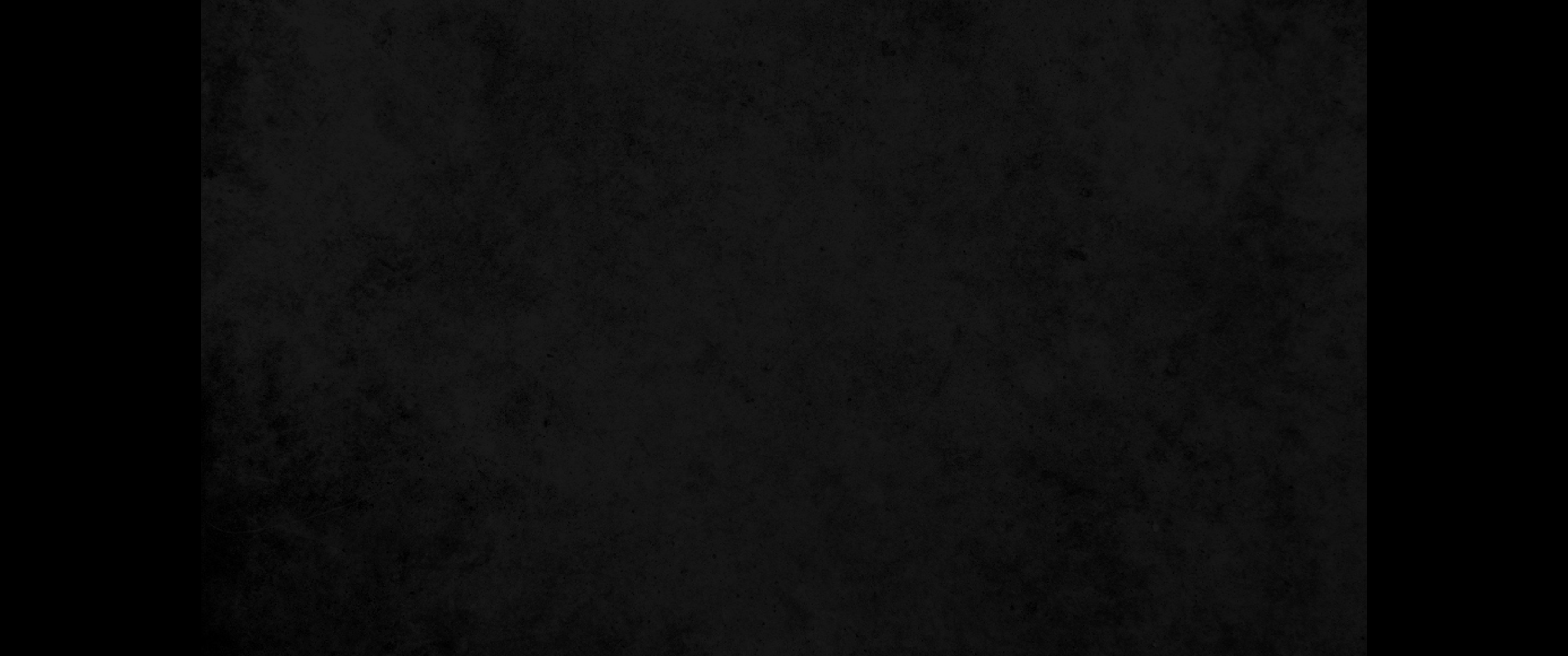 16. 너희가 두려워하는 칼이 애굽 땅으로 따라가서 너희에게 미칠 것이요 너희가 두려워하는 기근이 애굽으로 급히 따라가서 너희에게 임하리니 너희가 거기에서 죽을 것이라16. then the sword you fear will overtake you there, and the famine you dread will follow you into Egypt, and there you will die.
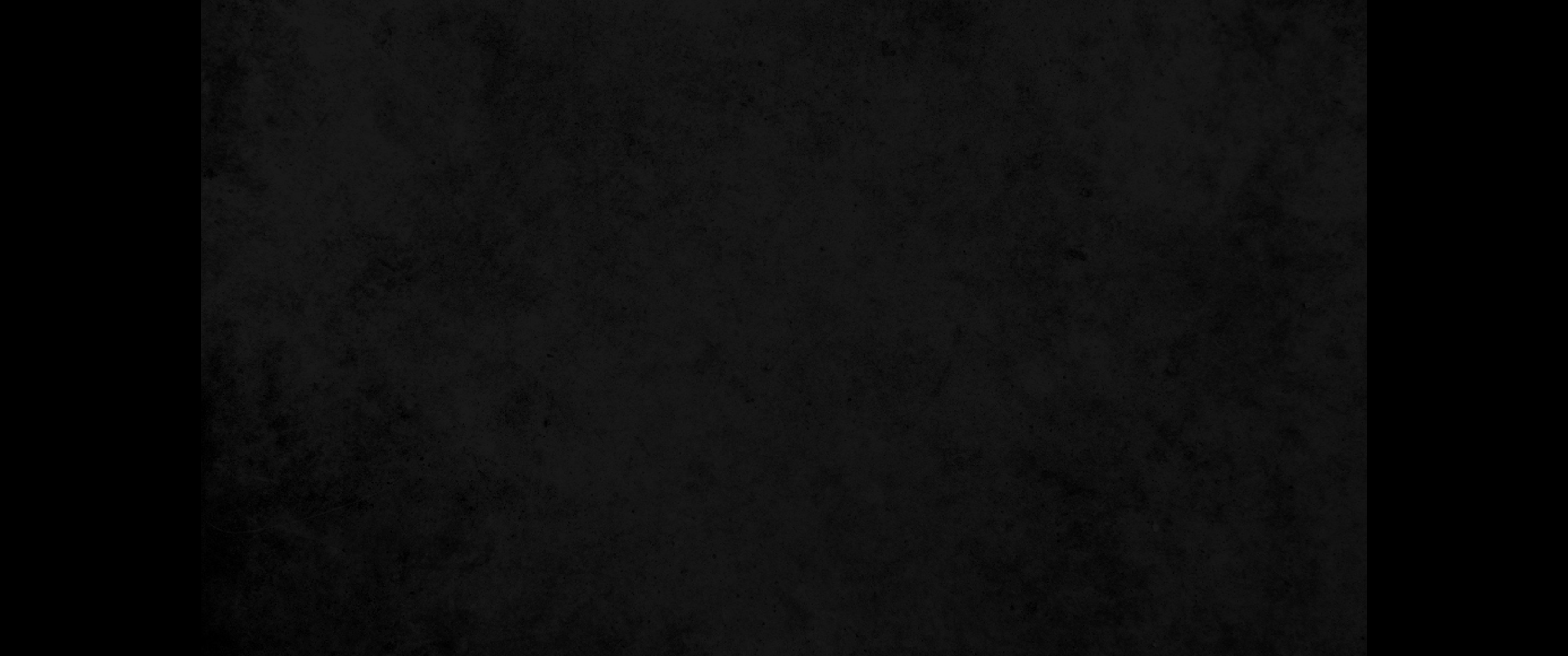 17. 무릇 애굽으로 들어가서 거기에 머물러 살기로 고집하는 모든 사람은 이와 같이 되리니 곧 칼과 기근과 전염병에 죽을 것인즉 내가 그들에게 내리는 재난을 벗어나서 남을 자 없으리라17. Indeed, all who are determined to go to Egypt to settle there will die by the sword, famine and plague; not one of them will survive or escape the disaster I will bring on them.'
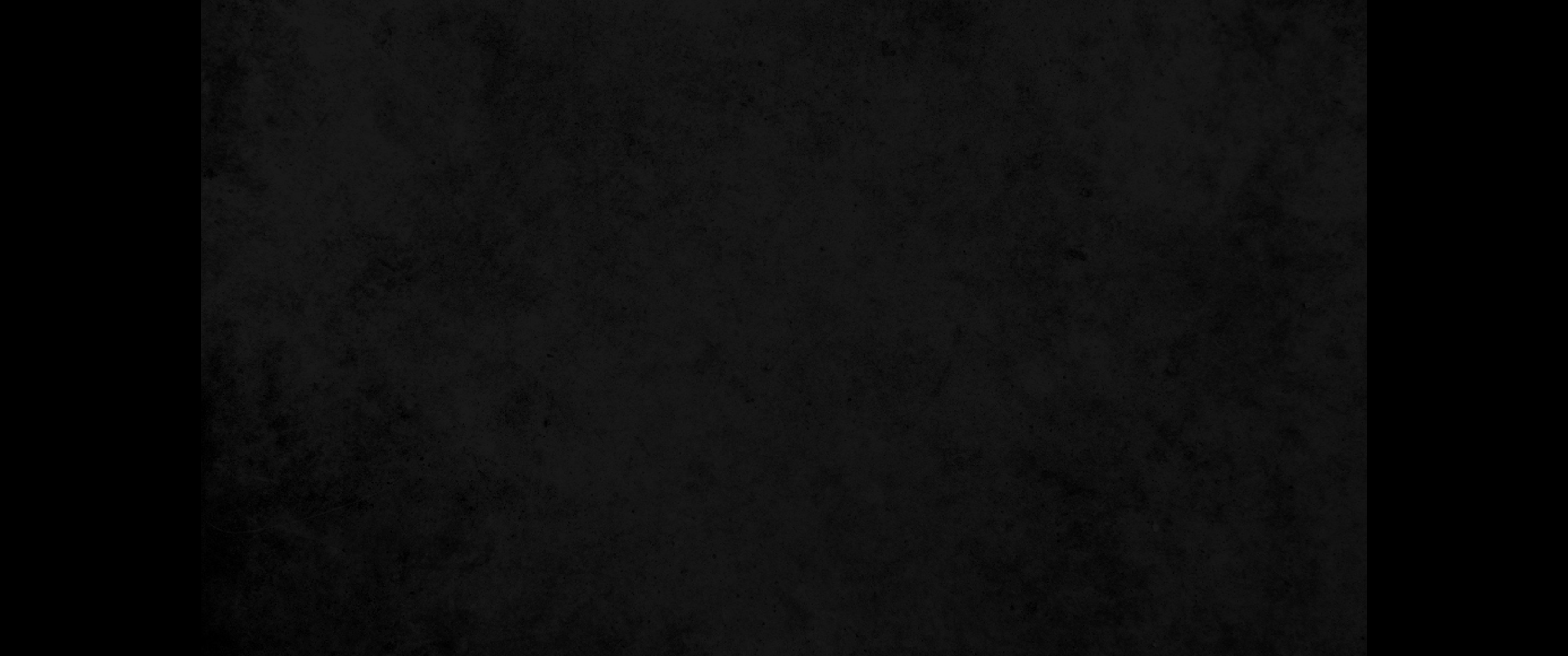 18. 만군의 여호와 이스라엘의 하나님께서 이와 같이 말씀하시되 나의 노여움과 분을 예루살렘 주민에게 부은 것 같이 너희가 애굽에 이를 때에 나의 분을 너희에게 부으리니 너희가 가증함과 놀램과 저주와 치욕 거리가 될 것이라 너희가 다시는 이 땅을 보지 못하리라 하시도다18. This is what the LORD Almighty, the God of Israel, says: 'As my anger and wrath have been poured out on those who lived in Jerusalem, so will my wrath be poured out on you when you go to Egypt. You will be an object of cursing and horror, of condemnation and reproach; you will never see this place again.'
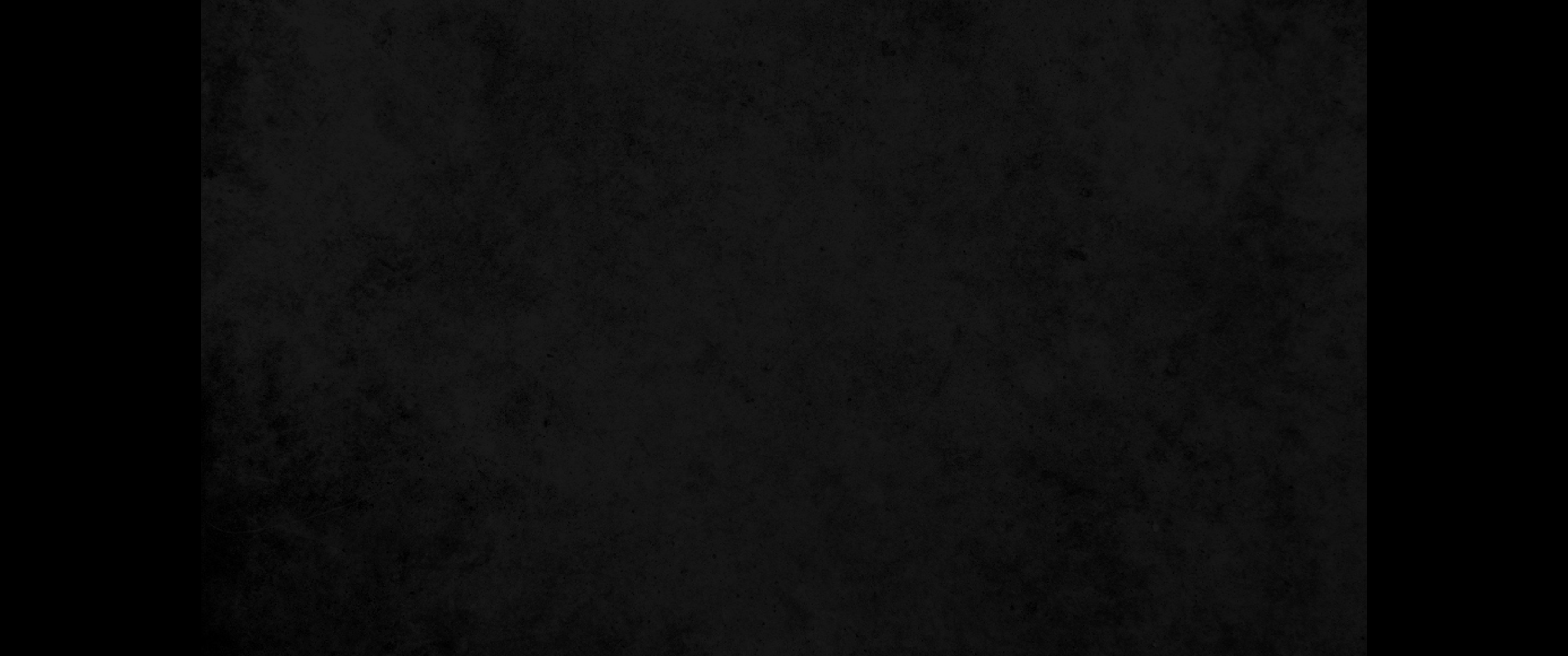 19. 유다의 남은 자들아 여호와께서 너희를 두고 하신 말씀에 너희는 애굽으로 가지 말라 하셨고 나도 오늘 너희에게 경고한 것을 너희는 분명히 알라19. "O remnant of Judah, the LORD has told you, 'Do not go to Egypt.' Be sure of this: I warn you today
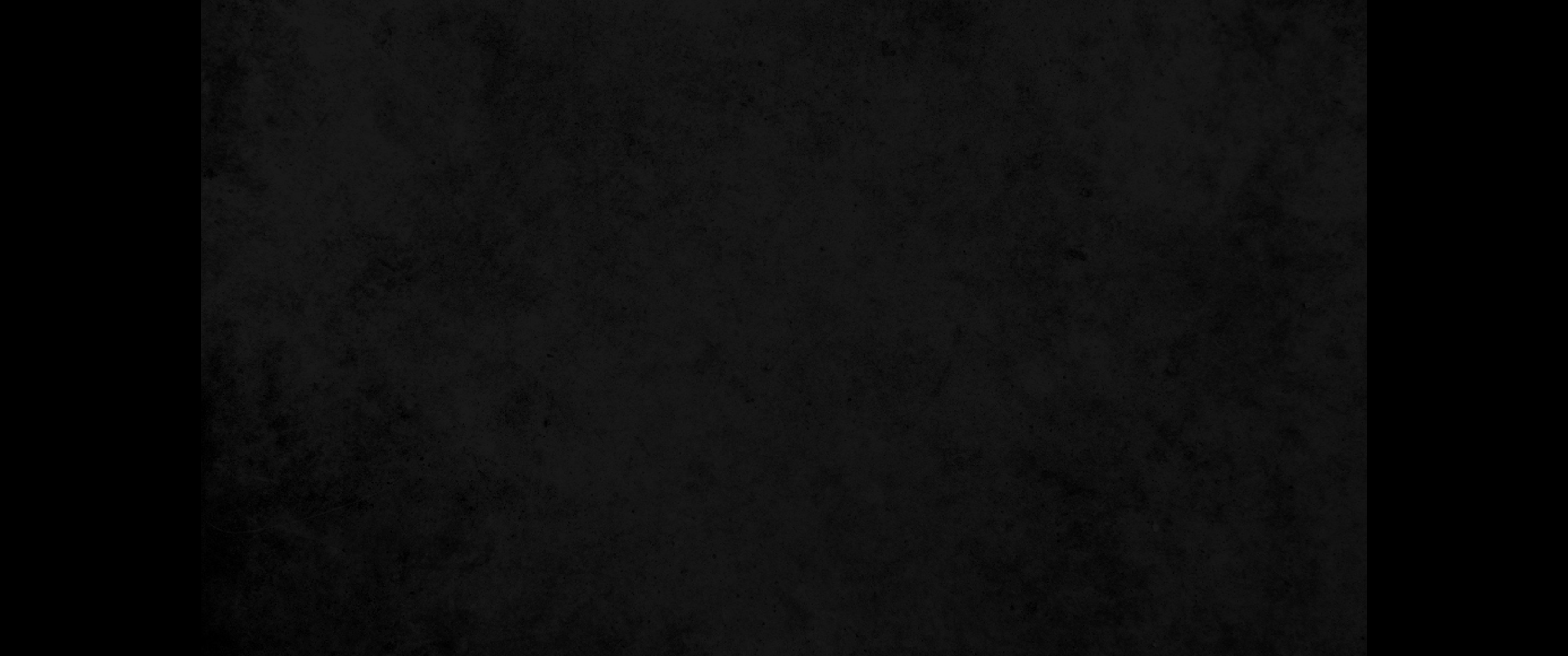 20. 너희가 나를 너희 하나님 여호와께 보내며 이르기를 우리를 위하여 우리 하나님 여호와께 기도하고 우리 하나님 여호와께서 말씀하신 대로 우리에게 전하라 우리가 그대로 행하리라 하여 너희 마음을 속였느니라20. that you made a fatal mistake when you sent me to the LORD your God and said, 'Pray to the LORD our God for us; tell us everything he says and we will do it.'
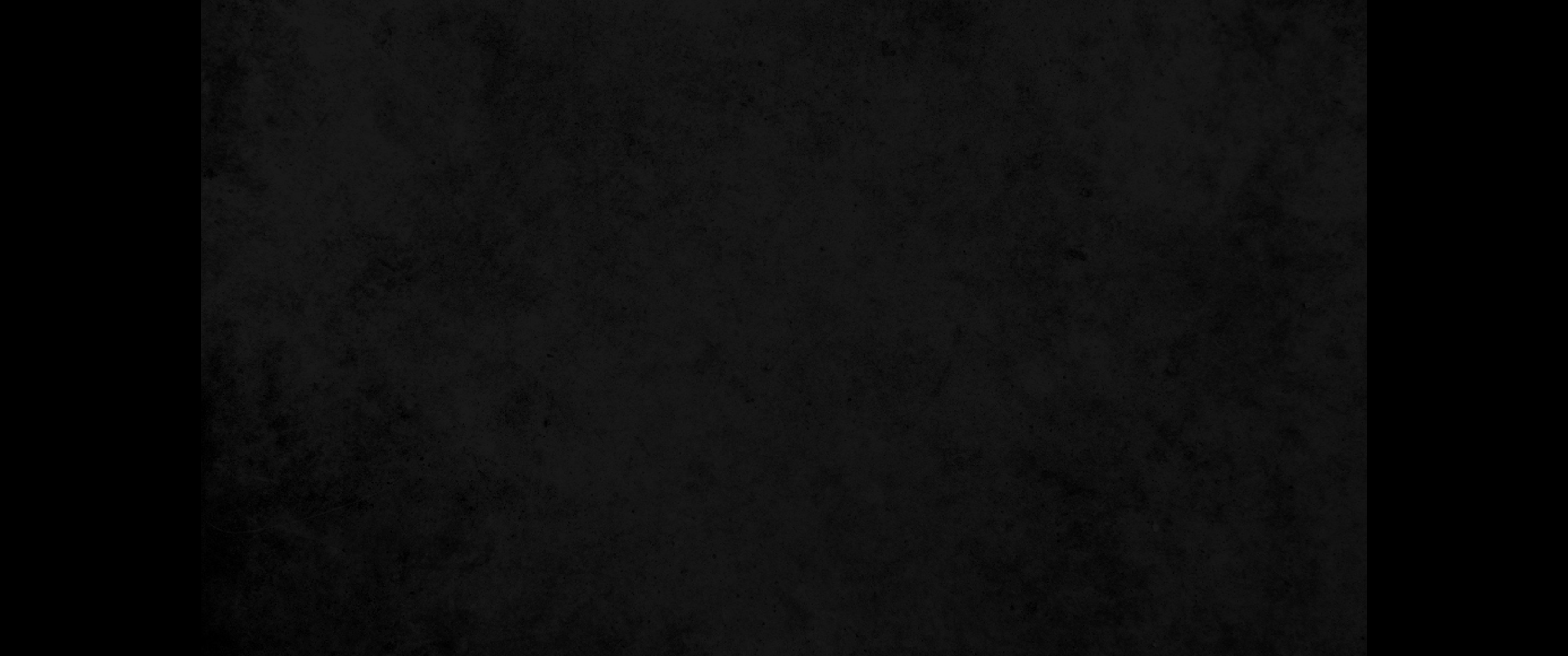 21. 너희 하나님 여호와께서 나를 보내사 너희에게 명하신 말씀을 내가 오늘 너희에게 전하였어도 너희가 너희 하나님 여호와의 목소리를 도무지 순종하지 아니하였은즉21. I have told you today, but you still have not obeyed the LORD your God in all he sent me to tell you.
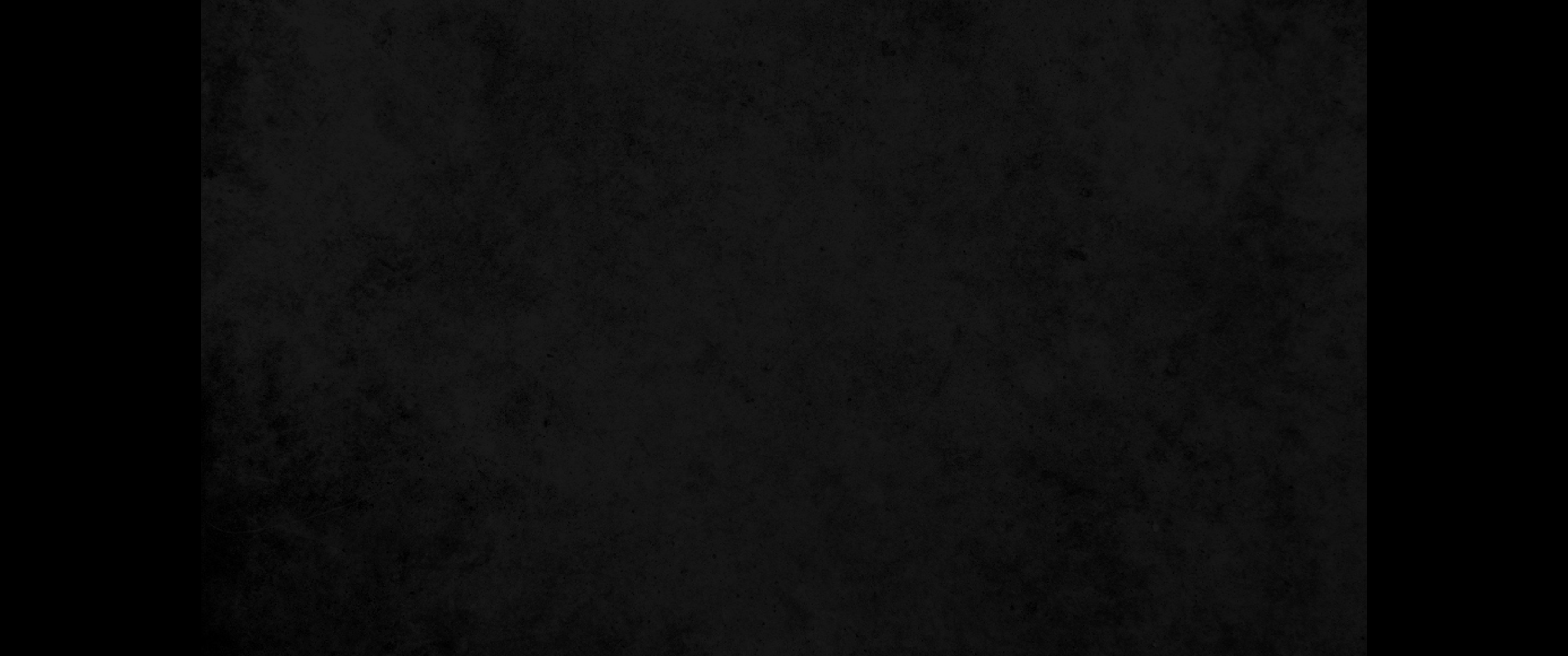 22. 너희가 가서 머물려고 하는 곳에서 칼과 기근과 전염병에 죽을 줄 분명히 알지니라22. So now, be sure of this: You will die by the sword, famine and plague in the place where you want to go to settle.'